Fédération suisse des ostéopathes
http://osteopathes-suisses.ch/
Evaluation et prise en charge ostéopathiques du nouveau né, du global vers le particulier4 Novembre 2012 Bruno Ducoux DO
Chercher l’information derrière la forme, trouver le neutre, 
et laisser la santé se manifester
Bruno DUCOUX DO
1
02/11/12
Andrew Taylor Still
Wharton Hood 1871
On bone setting Lancet and book
Herbert Spencer 1895
Premiers Principes
Carol Trowbridge 1999
Naissance de l’ostéopathie
« We have to think between the lines of A.T.Still...the thought between »                        W.G.Sutherland
Bruno DUCOUX DO
2
02/11/12
A.T. Still dans un arbre avec des enfants
Si l’arbuste est courbé, l’arbre sera penché…/
Dans la nature vous ne voyez jamais des angles droits parfaits et des carrés…/
L’être humain évolue à l’image de la nature, non suivant les régles édictés par les humains…/
Bruno DUCOUX DO
3
02/11/12
Human as a complex system
Environnement
Thérapeut
Patient
Interface
Interaction
Dynamic relationship of interconnection
Presence – retroaction
Awareness – non conscious
Cybernetic mutidirection relationship
4
Bruno DUCOUX DO
02/11/12
Viola Fryman DOL’ostéopathie dans le champ pédiatrique
« Movement is what we are not something we do » Emilie Conrad
Lionelle Issartel DOPionnière de l’ostéopathie pour les enfants
KCOM 1992 Centenial
6Bruno DUCOUX DOMROF
In memoriamJohn Upledger 1932- 2012
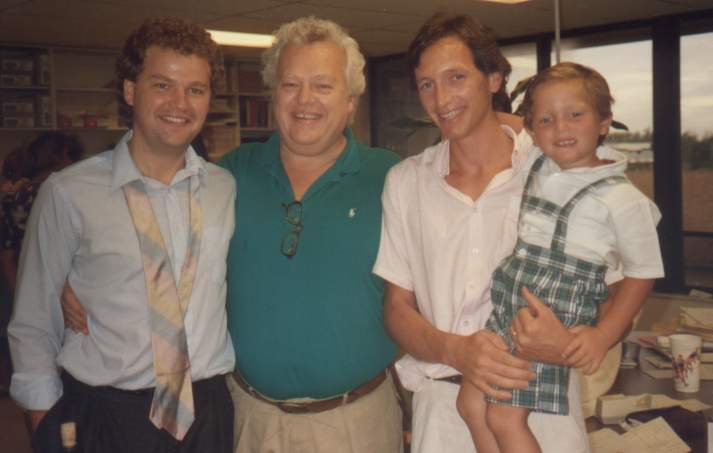 7
Bruno DUCOUX DO Emotional Integration
02/11/12
Liens
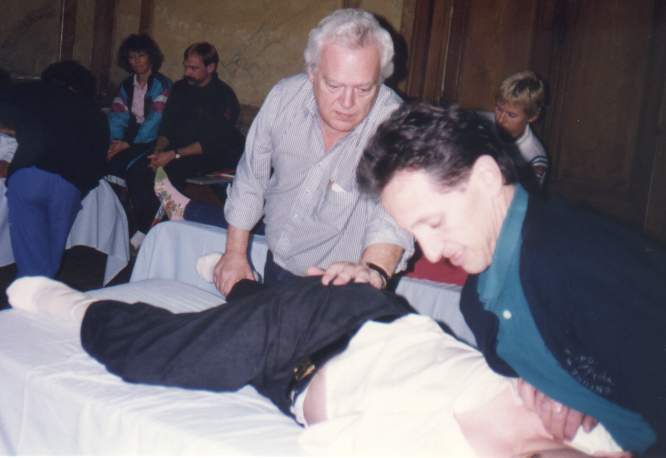 J.Upledger
8
Etude comparative
Bruno DUCOUX DO
9
02/11/12
Traitement ostéopathique du nouveau néEtude de l’Académie d’ostéopathie de France
Analyse critique des facteurs de risques liés aux traitements donnés aux enfants de moins de 9 mois
Pas accident dans la littérature
Pas accident recensé par les compagnies d’assurance couvrant la responsabilité civile des ostéopathes
220.000 bébés traités en 2005
400.000 en 2006
Bruno DUCOUX DO
10
02/11/12
Le bâton de marche de Still transmis aux DO européens
B Ducoux R Molinari B Burel
ESO Maidstone 24 Juin 2006
S.Paulus R.Molinari
Bruno DUCOUX DO
02/11/12
11
Commentun ostéopathe aborde un enfant?Chercher la santéDu global vers le spécifique
video
Bruno DUCOUX DO
12
02/11/12
William Blake
Si les portes de la perception étaient nettoyées,  chaque chose apparaitrait à l’être humain comme elle est: c’est-à-dire infinie
Equilibre avec soi même et la nature
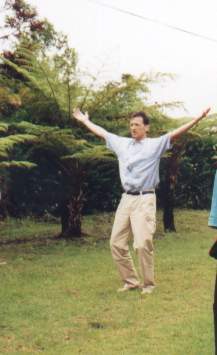 enracinement
ouverture
Bruno DUCOUX DO
14
02/11/12
Le traitement commence en Soi
Enracinement
Respiration
Ouverture
Mouvements
Immobilité dynamique
Presence
Bruno DUCOUX DO
15
02/11/12
Continuez à découvrir l’arbre de la connaissanceet non accumuler du savoir
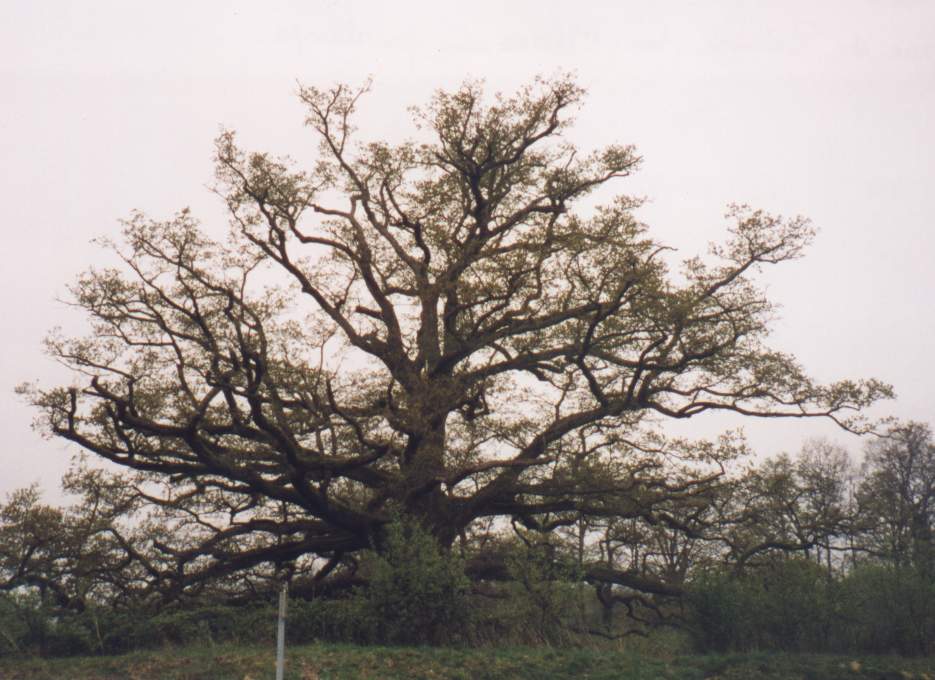 02/11/12
16
Bruno DUCOUX DO
L’essentiel est en vueA.T.Still
Porte pour ouvrir de nouvelles portes
Mondialisation de notre art
Le même héritage, arbre aux racines communes
Les traditions et manifestations sont différentes
17
Bruno DUCOUX DO
02/11/12
Enracinement
L’osteopathie: chercher la santé
Matière, mouvement, esprit dans un champ
Principes
Importance environnement/la nature 
Partir de Soi
Le bonheur commence en chacun 
Nous pouvons changer le monde
Se libérer du passé
Personne ne plonge deux fois dans même eau
Chaque jour est un nouveau commencement
Présence  Cohérence H Dieno
18
Bruno DUCOUX DO
02/11/12
La main comme cerveau
Modèle neurocognitif
Information vers les sens
Main vers cerveau
Vision: 2000 recepteurs
Système haptique: 800 000 récepteurs
Seuil réceptivité tactile: 2,4 mm
Synthèse
Réflexivité sur expérience
19
Bruno DUCOUX DO
02/11/12
Récentes évolutions de la science
Necessité modèle référence
Modèle perception/action 
Millions de perceptions
Neuroplasticité
Neurones miroirs
Cellules fantômes Russie
Partir de Soi
Rechercher au cœur du système
Vibrations/sens
Signaux electriques/chimiques
20
Bruno DUCOUX DO
02/11/12
Intégration émotionnelle
Emotions: vagues sur océan
Les fascias et tissu conjonctif comme véhicules des émotions
Emotions: langue natale
Réponses émotionnelles: mvt rapide yeux; respiration, vitalité voix
Imagerie
Mettre des mots sur sensations 
Dialogue
Savoir terminer
21
Bruno DUCOUX DO
02/11/12
Outils
Organisation autour axe vertical, horizontal
Scanner 
Fulcrum: apparemment immobile
Fulcrum vibratoire: perception non mécanique/point de balance
Régulation interne
Empreinte somatique
Neutre
Puissance inhérente au système
Auto guérison
22
Bruno DUCOUX DO
02/11/12
Principes
Tout effet a une cause dans le monde matériel
     - notion de système; interrelation de l’atome à l’être humain et à son environnement
Tout circule: «  loi de l’artère »
      -  force de vie potentielle; système immunitaire
        -   échanges osmotiques et tissulaires
        -   stress; zones de fragilité
Unité biologique  
     -  le tissu conjonctif
       -  interaction avec l’environnement
La structure gouverne la fonction
      - anatomie et physiologie
La pharmacie idéale se trouve en nous
      - les médicaments viennent ensuite
23
Bruno DUCOUX DO
02/11/12
Anatomy
Phenomenology
Physiology
Osteopathe
Experience
Biochemistry
Environment
Psychsomatic
24
Bruno DUCOUX DO
02/11/12
Evolution des perceptions
Exteriority/
interiority
Abstraction/
concretion
Quality/causality
Corps
Isolation/
Integration
Etat/
processus
Mecanical/
cosmic
Analysis/
Holism
25
Bruno DUCOUX DO
02/11/12
La vitalitéJohn Martin Littlejohn DO
Le corps machine vivante
La vitalité implique une activité
Qu’est ce que la vie pour un physiologiste?
Libre circulation du sang et des nerfs
Les émotions comme reflet de la vitalité
Bruno DUCOUX DO
26
02/11/12
La vie
Elle n’est pas définie
Les perceptions sont des représentations partielles
L’information n’est pas la connaissance W.G.Sutherland
Le raisonnement n’est pas déductif, scientifique mais probabiliste
27
VibrationsEmmanuel Swedenborg 1719
Tout ce qui est ferme et rigide dans la nature, comme le bois, les pierres, le métal, est sujet à de grandes trémulations en réponse à un toucher même léger
Une membrane en expansion est le meilleur transmetteur de vibrations
Bruno DUCOUX DO
28
02/11/12
Vibrations
Les vibrations d’une corde vont être la cause d’une vibration en sympathie avec une autre corde; une membrane en vibration va affecter de la même façon une autre membrane à condition qu’elles soient toutes les deux à l’unisson.
Notre force vitale se manifeste par de petites vibrations
Bruno DUCOUX DO
29
02/11/12
Vibrations dans l’air et l’eau
Les vibrations font des cercles concentriques et sont entendues dans toutes les directions autour du centre du mouvement, à condition que la masse, dans sa globalité, ne soit pas mobilisée.
Il existe des millions de variations de vibrations.
            On tremulation E.Swedenborg 1719
Bruno DUCOUX DO
30
02/11/12
La force vitale chez un nouveau né
Rien n’est stable chez le nouveau né
Tout peut changer en fonction des informations reçues
La vie et le ressenti peuvent accommoder ce qui semble dur et immobile (un os)
Les systèmes respiratoires et digestifs ne sont pas réellement opérationnels avant la naissance; le système nerveux n’est pas encore mature à la naissance.
Bruno DUCOUX DO
31
02/11/12
Les vibrations chez le nouveau-né
Le mouvement existe dans les fluides dans un système contigu
Les vibrations sont transmises à tout le corps grâce au tissu conjonctif
De nouvelles informations peuvent changer la matière si ces informations passent à travers les fluides
Bruno DUCOUX DO
32
02/11/12
Midlines
Ligne primitive: organisation de l’axe de l’embryon: notocorde
La lumière du tube neural devient les ventricules craniens: puissance bioelectrique permettant l’orientation de la structure et de la fonction, si les déséquilibres sont corrigés.
Sans puissance de la midline, mauvaise organisation dans l’espace.
Fulcrum essentiel et central
Nucleaus pulposus disques intervertebraux
33
Midlines
Ethmoide vers le coccyx
Notocorde: part du corps du sphenoide en lien avec le 3ème ventricule
Midline n’est pas une straucture anatomique, comme le fulcrum de Sutherland
La midline oriente, donne une forme, un fulcrum permettant l’équilibre des fluides autour, des membranes et des os.
C’est une réponse à l’informaton venant de l’intérieur
34
Pratique
Ligne médiane
Développement des perceptions
La symétrie
Bruno DUCOUX DO
35
02/11/12
Verticalité et horizontalité
Bruno DUCOUX DO
36
02/11/12
Pratique
Diaphragme thoracique
4 diaphragmes
Axe horizontal
Bruno DUCOUX DO
37
02/11/12
Sens et vie fœtale
Echanges sensoriels pendant vie fœtale (J P Relier)
Odorat et gout à partir 7 ème semaine grossesse
Sens tactile: 9 ème semaine
Vestibule et oreille: 10 à 12 ème semaine
Conscience environnement dans phase de vie aqueuse/ environnement émotionnel avec mère
Naissance: phase adaptation aérienne olfactive, gustative, auditive et tactile
Bruno DUCOUX DO
38
02/11/12
Influence du système sensoriel sur le développement cognitif
Clé du développement moteur
Apporte des limites et des repères différent de ce qui est connu
Repères actifs par rapport à l’environnement
Les signaux venant des sens se transforment en signaux électriques pour le système nerveux central
Bruno DUCOUX DO
39
02/11/12
Interactions
Odorat
Chaleur
Battements cardiaques
Toucher
Intonation de la voix
Gout du lait
Rythme respiratoire
Bruno DUCOUX DO
40
02/11/12
Vibrations et sensorialité
Système vestibulaire, auditif et oreilles
Système visuel et les yeux
Système somatique sensoriel et éléments musculo squelettiques
Vibrations transformées en signaux électriques et chimiques pour le cerveau
Bruno DUCOUX DO
41
02/11/12
Coordination sensorielle
Moelle épinière
Tronc cérébral
Cortex 
Aires d’intégration du cortex pariétal postérieur
Système périphérique sensoriel: effets internes d’une information externe
Mise en place d’un système de compensation et de plasticité cérébrale
Bruno DUCOUX DO
42
02/11/12
Etre présent
Bruno DUCOUX DO
43
02/11/12
Pratique
Approche sensorielle globale
Différentes perceptions
Ecoute de soi et de l’autre
Le modèle vibratoire
Quel niveau de perception est manifesté?
Biomécanique, psycho émotionnel, métabolique
Mémoires tissulaires?
Bruno DUCOUX DO
44
02/11/12
Interactions et expériences prénatales
Odorat
Gout liquide amniotique
Chaleur
Battements de coeur
Toucher
Intonation de la voix
Rythme respiratoire
Bruno DUCOUX DO
45
02/11/12
Syndrome d’insécurité
Des conflits culturels ou psychologiques non verbalisés peuvent faire le lit de dysménorrhées et stérilités
Pendant la grossesse: depression et troubles psychiques; troubles  végétatifs
Pendant l’accouchement: consequences  sur les bébés et les mamans:insecurité
Source: Pour en finir avec la peur d’accoucher Josette Fort in  les dossiers de l’obstétrique Octobre 2006
Bruno DUCOUX DO
46
02/11/12
Autres naissances difficiles
Césarienne en urgence
Cordons
Instrumentation (forceps, ventouses, cuillers)
Expression utérine
Souffrance fœtales
Bruno DUCOUX DO
47
02/11/12
Back to sleep campaignSyndrome de mort subite
Facteurs de risques: petit poids de naissance, prématurité, décubitus ventral, mère fumeuse
Pourquoi les bébés sur le ventre: à plat ventre, le pharynx est raccourci par rapport à la colonne cervicale; la base crânienne est plus comprimée
Motricité du système digestif
Drainage lymphatique
Motilité du diaphragme
Conséquences sur le développement psychomoteur
Position de la tête
Evénements facheux pré nataux
Grossesse indésirée
Conception forcée ou en lien avec drogue ou alcool
Avortement programmée
Toxicité ou mauvaise alimentation
Chirurgie fœtale ou amniotique
Accident pendant la grossesse
Decés d’un proche
Facteurs héréditaires
Stress ou harcèlement profesionnel; anxiété
Bruno DUCOUX DO
49
02/11/12
Mauvaises conditions de naissance
Medicaments
Prematurité
Absence d’environnement familial
Intervantions médicales (forceps…)
Naissance trop rapide ou trop longue
Complications autour de la naissance
Manque de contact peau à peau
Bruno DUCOUX DO
50
02/11/12
Evénements contrariant les besoins des bébés
Trauma périnataux non résolus
Difficultés émotionnelles des parents
Mauvais environnement (violence, bruit, tabac, nourriture, câlins)
Bruno DUCOUX DO
51
02/11/12
Un traitement s’impose si:
Troubles pré et péri nataux
Naissance difficile
Troubles respiratoires ou digestifs (colique, regurgitation, asthme, bronchites)
Problème nerveux ou dermatologiques
Difficultés de comportement ou pleurs
Carence de prise de poids ou de taille
Troubles de l’attention
Approche préventive
Bruno DUCOUX DO
52
02/11/12
Relations non verbales
Les bébés sont des thérapeutes
Transfert et contre transfert pré verbal
Connection hemisphère droit à hémisphère droit
Empathie et non sympathie
Donner sans se mélanger
Laisser connecter notre enfant intérieur
Bruno DUCOUX DO
53
02/11/12
Relations verbales avec les parents
Etre conscient de leurs sentiments
Guetter les signes préverbaux
Formuler des questions auxquelles ils puissent répondre
Ne pas les assaillir de nombreuses questions
Percevoir la façon adéquate d’être en lien avec le bébé
Le premier contact est souvent le seul autorisé 
Savoir comment et quand finir le traitement
Bruno DUCOUX DO
54
02/11/12
Principes de l’examen du petit patient
Mobilité et mouvement
 Fulcrum vibratoire
Symétrie autour de la ligne médiane
Equilibre des diaphragmes
Respiration
Réponse des tissus
Emotions
Processus de la naissance
Bruno DUCOUX DO
55
02/11/12
Examen à la naissance
Palpation en DD
Abord par les pieds
Bassin
Ventre
Thorax
Membres supérieurs
Abord par la tête; charnière obstétricale
Palpation en DV
Mobilité sacrée, iliaques; cervicales; rotations
Palpation du crâne
Bruno DUCOUX DO
56
02/11/12
Principes de traitement ostéopathique
« La forme de changement la plus simple est le mouvement »Bateson
Écoute tissulaire et environnement parental
Équilibre des éléments membraneux et osseux
Techniques directes et non d’aggravation
Harmonisation des trois diaphragmes
Mobilisation fasciale viscérale globale
Traitement sur les bras (position de Brazzelton)
Techniques spécifiques si nécessaire (mécaniques, viscérales, crâniennes)
Bruno DUCOUX DO
57
02/11/12
Pratique
Rechercher le neutre sur soi
Rechercher le neutre à deux
Rechercher le neutre à plusieurs
Rechercher le neutre dans l’environnement
Bruno DUCOUX DO
58
02/11/12
Fulcrums
L’homéostasie se manifeste autour d’un point d’équilibre
Dans un système vivant, tous les paramètres sont en mouvement, le changement est la constante: exemple de la roue 
Point apparemment immobile
Axe permettant la force
Point équilibre à déplacement automatique (Sutherland)
La présence du praticien est un fulcrum (Tricot)
59
Bruno Ducoux DO
02/11/12
Fulcrum vibratoire
Perception, pas seulement anatomique, ayant la capacité d’amener à un point d’équilibre ouvrant de nouvelles portes
La puissance inhérente au système se développe à partir de ce fulcrum œil de l’ouragan(R.Becker)
Point de réceptivité optimale
60
Bruno Ducoux DO
02/11/12
Pratique
Axe vertical et ligne médiane
Axe horizontal et diaphragmes
Fulcrum vibratoire
Recherche du neutre
Etre présent: laisser faire
Bruno DUCOUX DO
61
02/11/12
Gravitation et champs verticaux
Bruno DUCOUX DO
62
02/11/12
Liens
Bruno DUCOUX DO
63
02/11/12
Feux Rouges
Angiogénése des vaisseaux viscéraux
Masse sanguine importante
Une pression mobilise et presse la masse sanguine vers le cœur
Modification de la barrière sans/LCR/cerveau
Adaptation néonatale insuffisante
                         R.Lalauze-Pol 2003
Bruno DUCOUX DO
64
02/11/12
Feux oranges
Taille du foie
Techniques viscérales à préférer après la période néonatale
Travail de la charnière obstétricale et cervicale haute
Travail de la charnière tête en bas:Décoaptation et Relachement
Adaptabilité du rythme cardique
                        voir R.Lalauze-Pol 2003
Bruno DUCOUX DO
65
02/11/12
Pratique
Traitement du bébé en entier
3 Diaphragmes
Compression sacrum/occiput
Modelage de la base cranienne
Synchronisation entre soi et l’espace
Désengagement
Bruno DUCOUX DO
66
02/11/12
Santé
Etincelle divine
Eveil
Connaissance et pas  seulement savoir
Non séparabilité Thich Nhat Hanh
Bonheur
Unité
67
Bruno DUCOUX DO
02/11/12
Principes de la Santé
Symetrie
Multidimensions
Ecouter la santé puis l’accueillir 
 La santé vient à nous quand nous sommes receptifs Jim Jealous
 Modèle vibratoireZachary Comeaux
Théorie du tout
68
Bruno DUCOUX DO
02/11/12
“I’d love to change the world, but I don’t know how to do, so I’ll leave it up to you.” Ten years after
Bruno DUCOUX DO
69
02/11/12
Sources
Still A T 1892Philosophie et principes mécaniques de l’ostéopathie trad Sully 2009
Tricot P 2002 Approche tissulaire de l’ostéopathie  Sully Tome 1 et 2
Oschman J2000  Energy medecine  Elsevier 
Shea M 2002 Biodynamic craniosacral therapy 
ApoStill 8 14 et 17 www.academie-osteopathie.org 
Carreiro J 2006 Une approche de l’enfant en medecine ostéopathqiue Elsevier
Swedenborg E 1719 On tremulation 
Nilsson L 1993 A child is born    DTP paperback
HerbinetE  and  Busnel  MC 1995 L’aube des sens  Stock
Relier JP 1993  L’aimer avant qu’il naisse  R Laffont
http://www.snopes.com/photos/medical/thehand.asp 
 www.osteo-chartrons.net
www.frop.fr
www.frop-etudiants.fr
Bruno DUCOUX DO
70
02/11/12